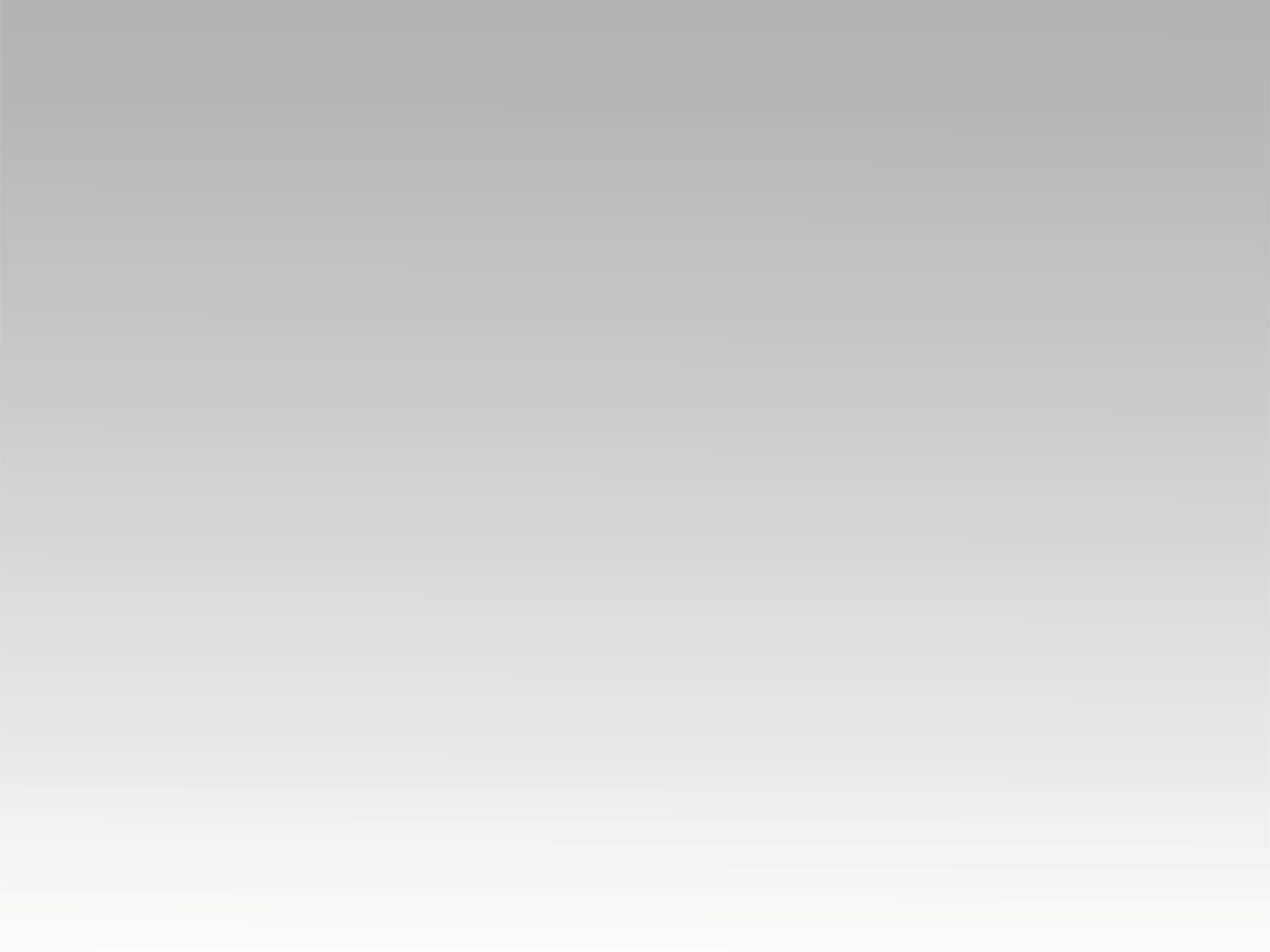 ترنيمة 
الي بهاء جمالك
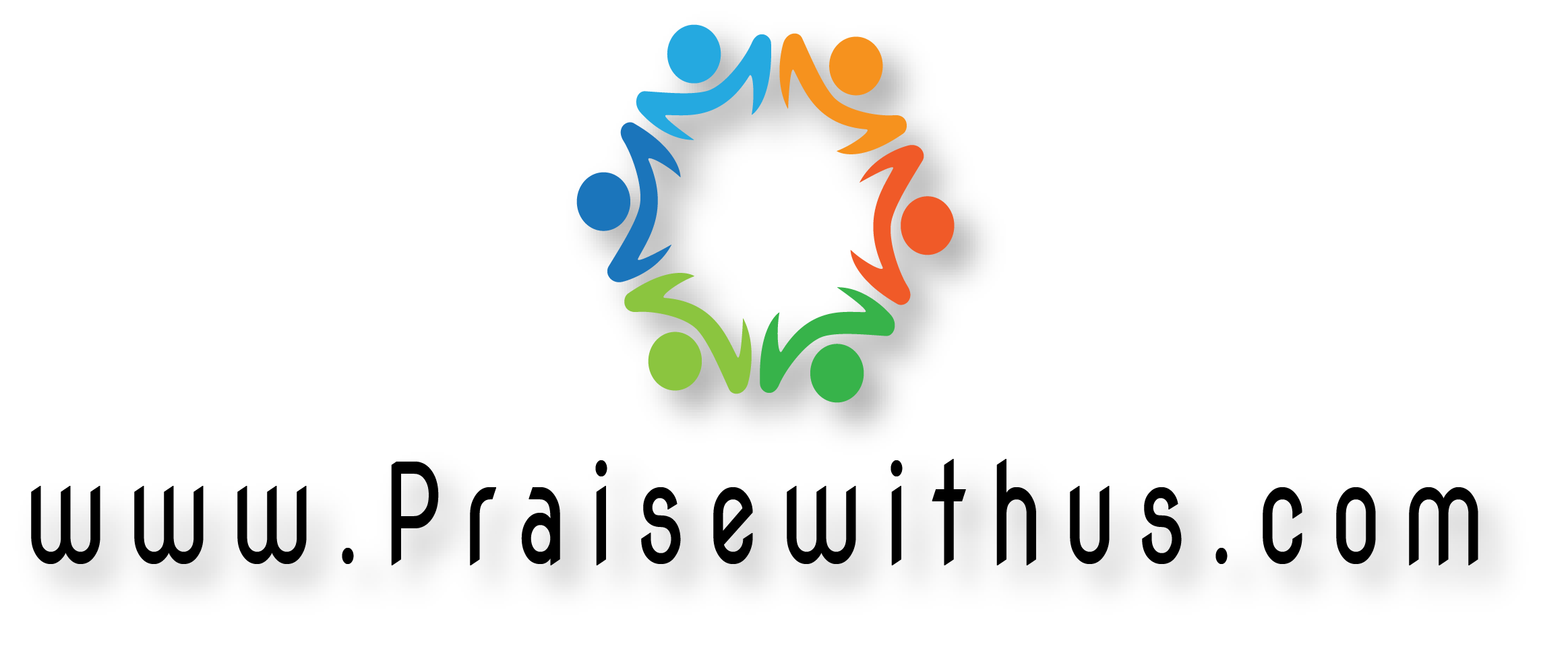 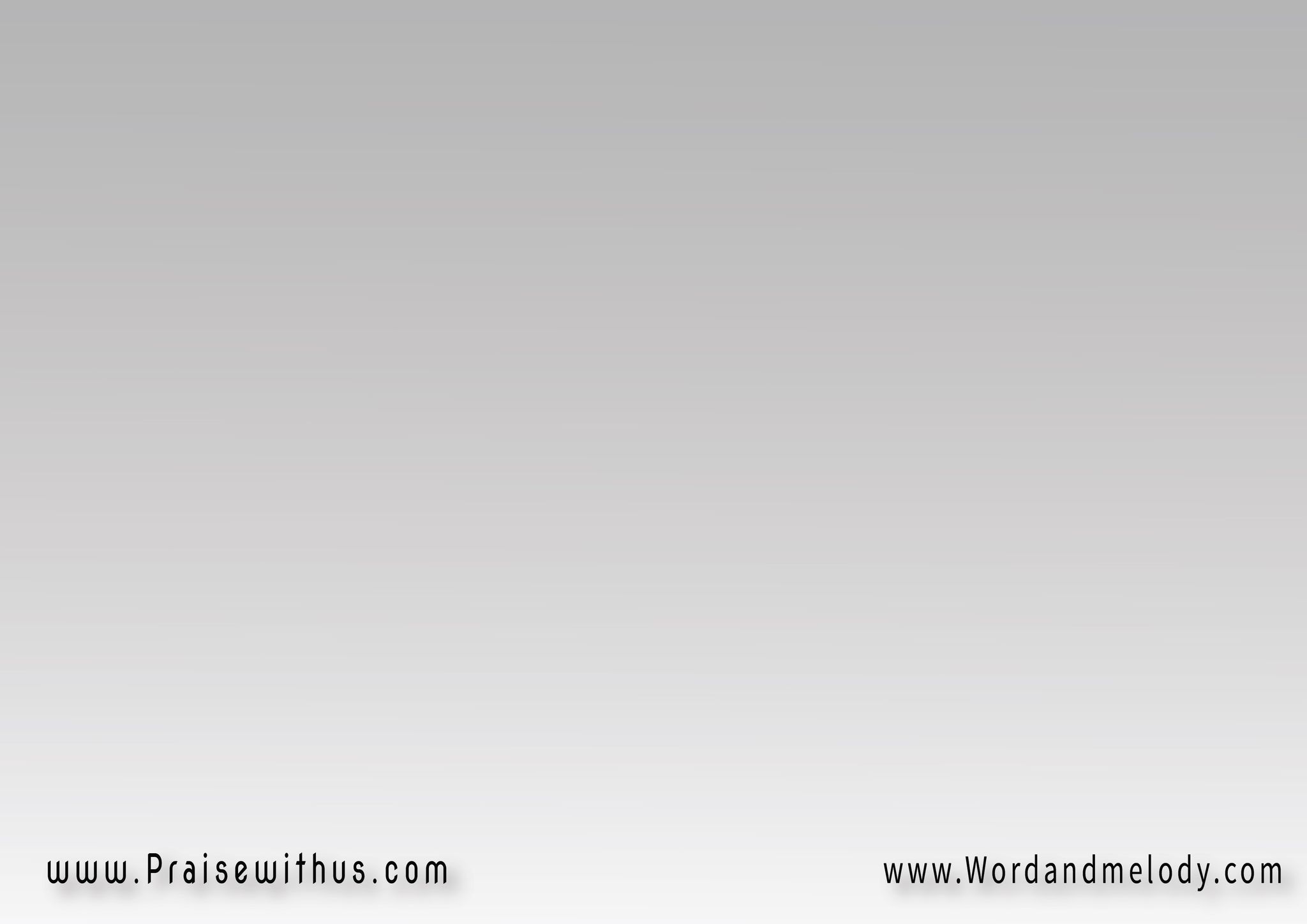 إلى بهاءِ جمالِكَ سأبقى ربي شاخِصاًفروحي تلتمسُ حُضورِكَفي خاطري فَكُنْ حَاضِراً
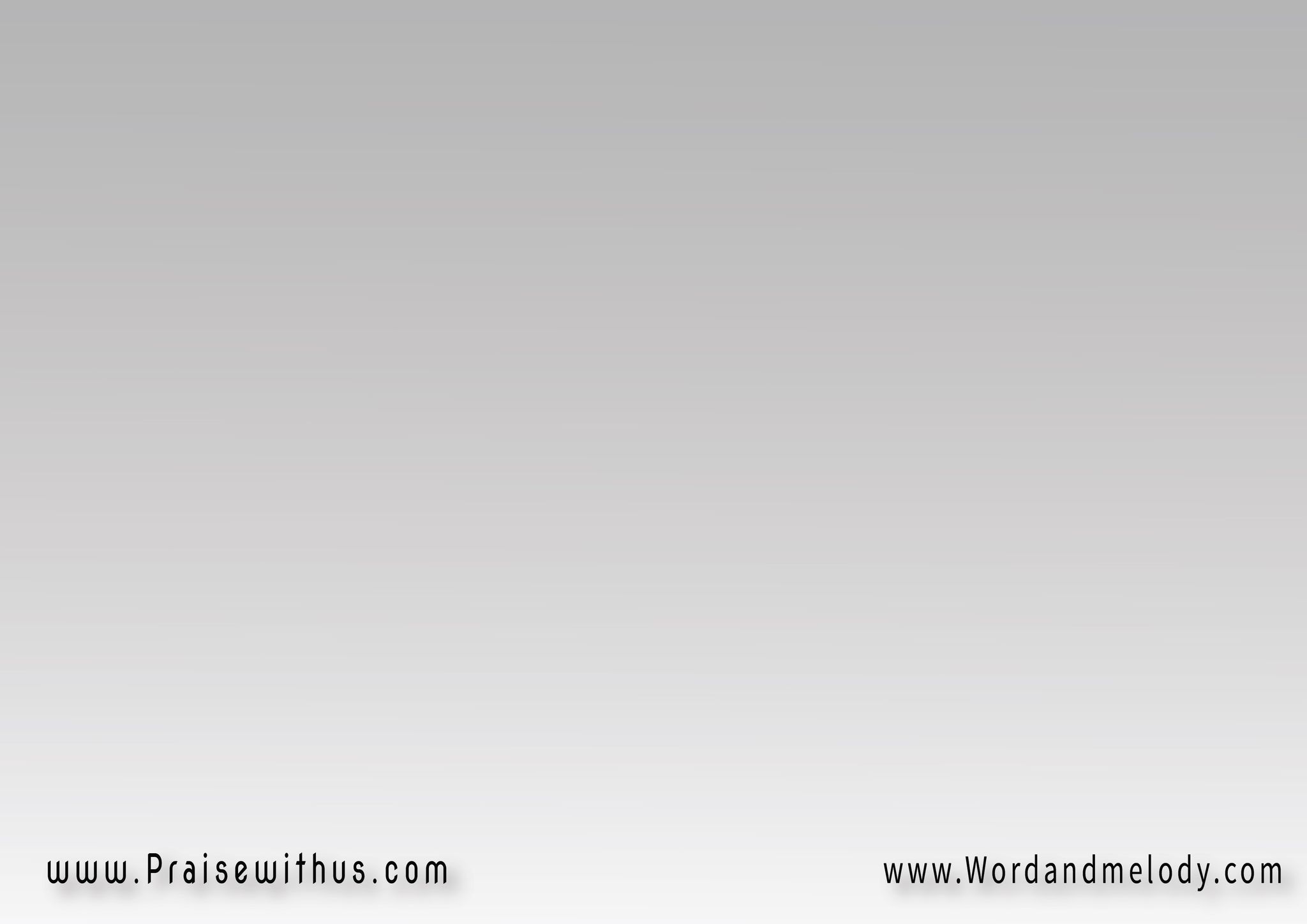 نَفْسي إنسْحَقَتْ شّوقاً إليكَكَأني ظامِئٌ لقطرَةِ حَيَاة فإلى اسْمِكَ وإلى ذِكْركَشَهْوَةُ نفسي يَا الله
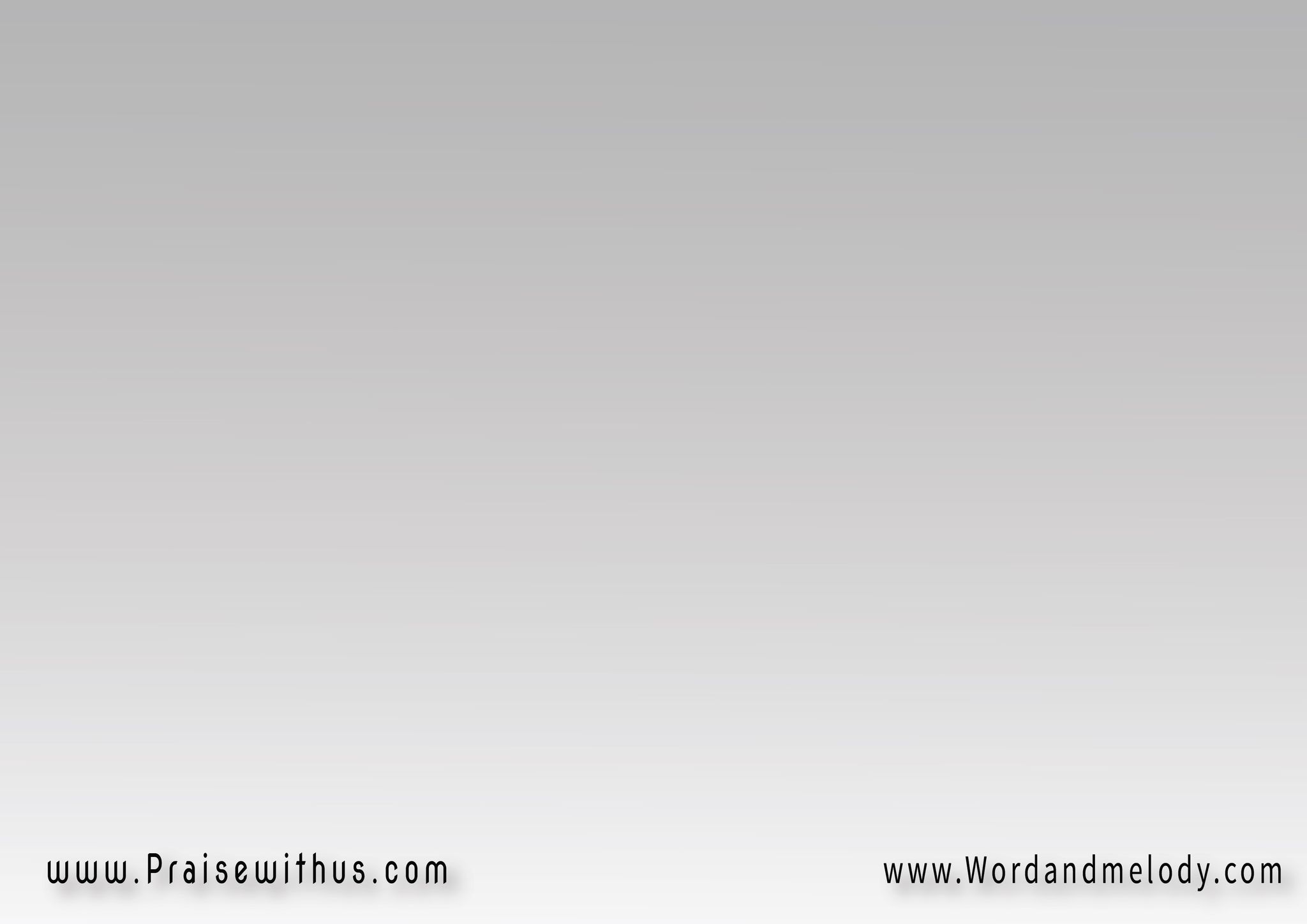 ها اشتياقي يا مالكيأن أحيا ملتصقاً بكفإلتصاقي  ذاتيأعيا نفسي وأذلها
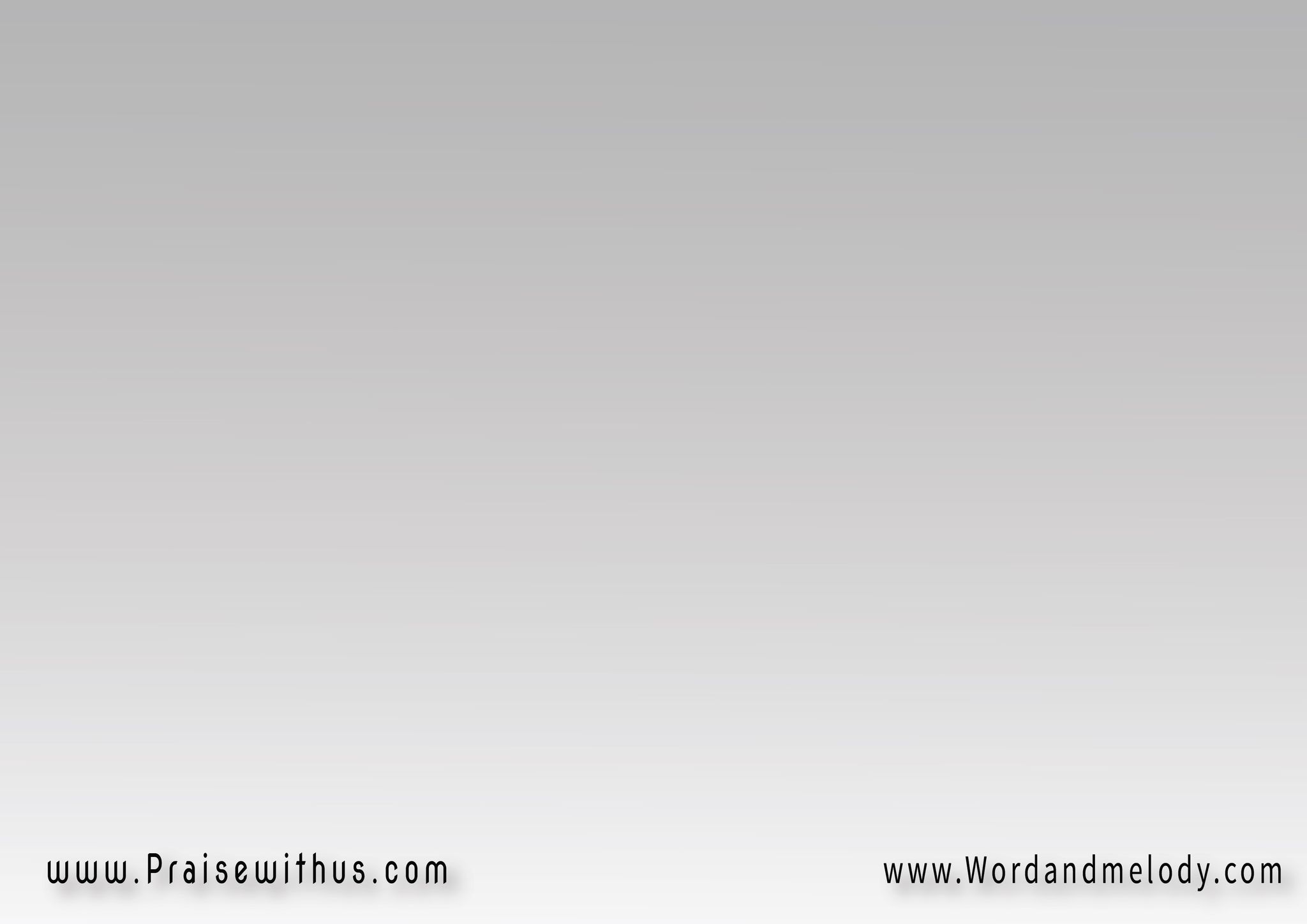 نَفْسي إنسْحَقَتْ شّوقاً إليكَكَأني ظامِئٌ لقطرَةِ حَيَاة فإلى اسْمِكَ وإلى ذِكْركَشَهْوَةُ نفسي يَا الله
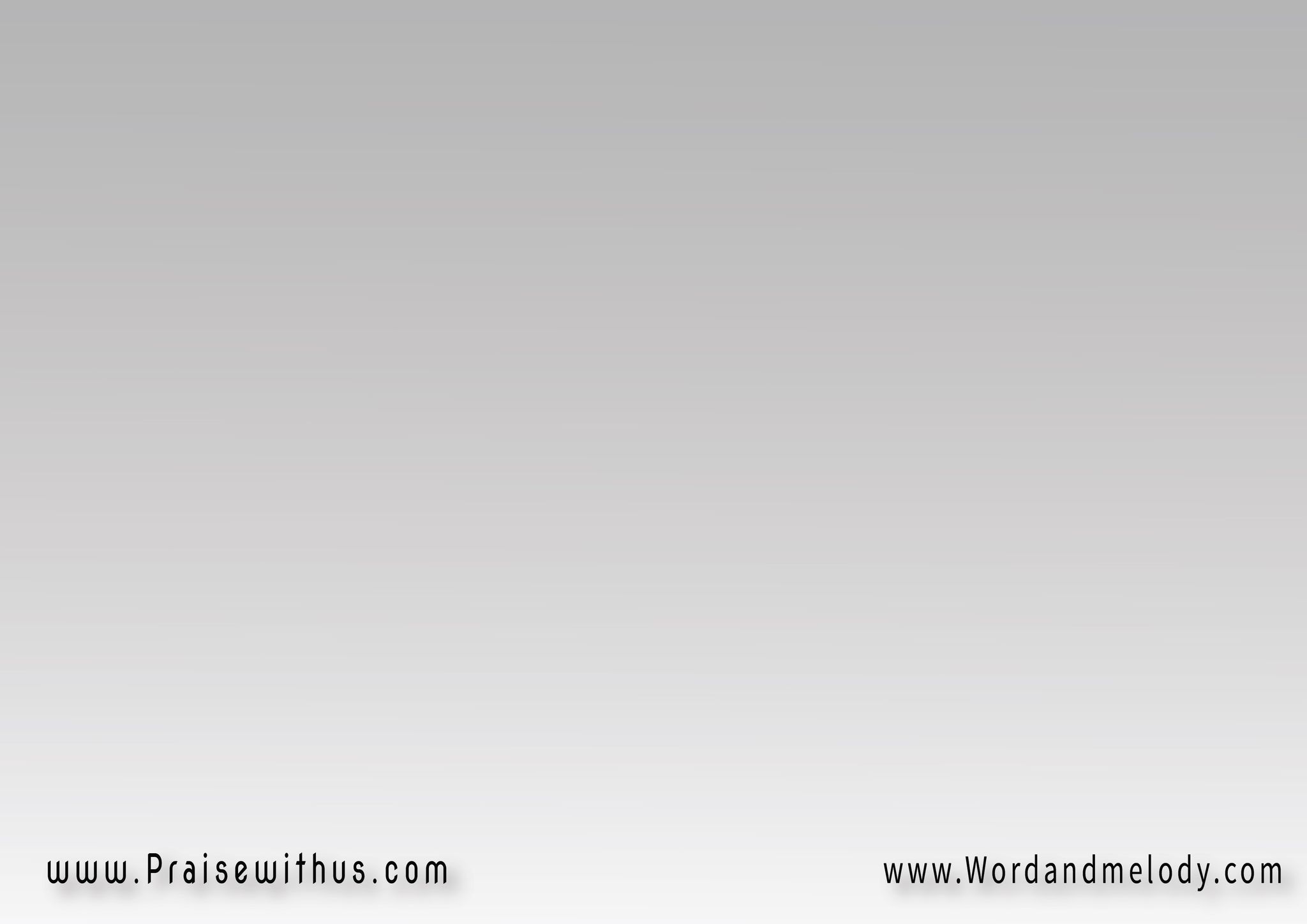 أشبع لي أنت غرائزيفلا أشتهي غيركوإملأ بغناك احتياجيفلا أنحرف عن دربك
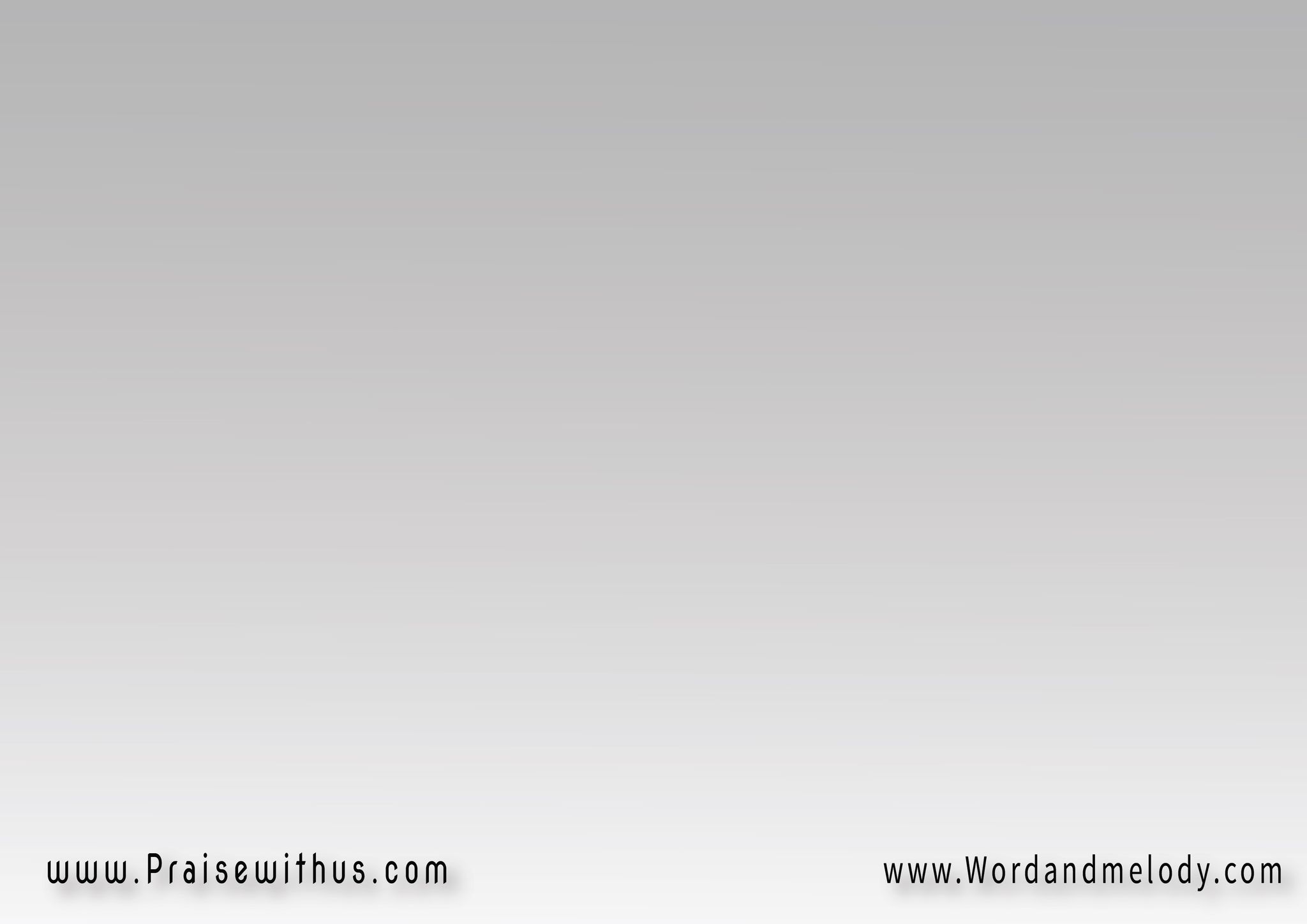 نَفْسي إنسْحَقَتْ شّوقاً إليكَكَأني ظامِئٌ لقطرَةِ حَيَاة فإلى اسْمِكَ وإلى ذِكْركَشَهْوَةُ نفسي يَا الله
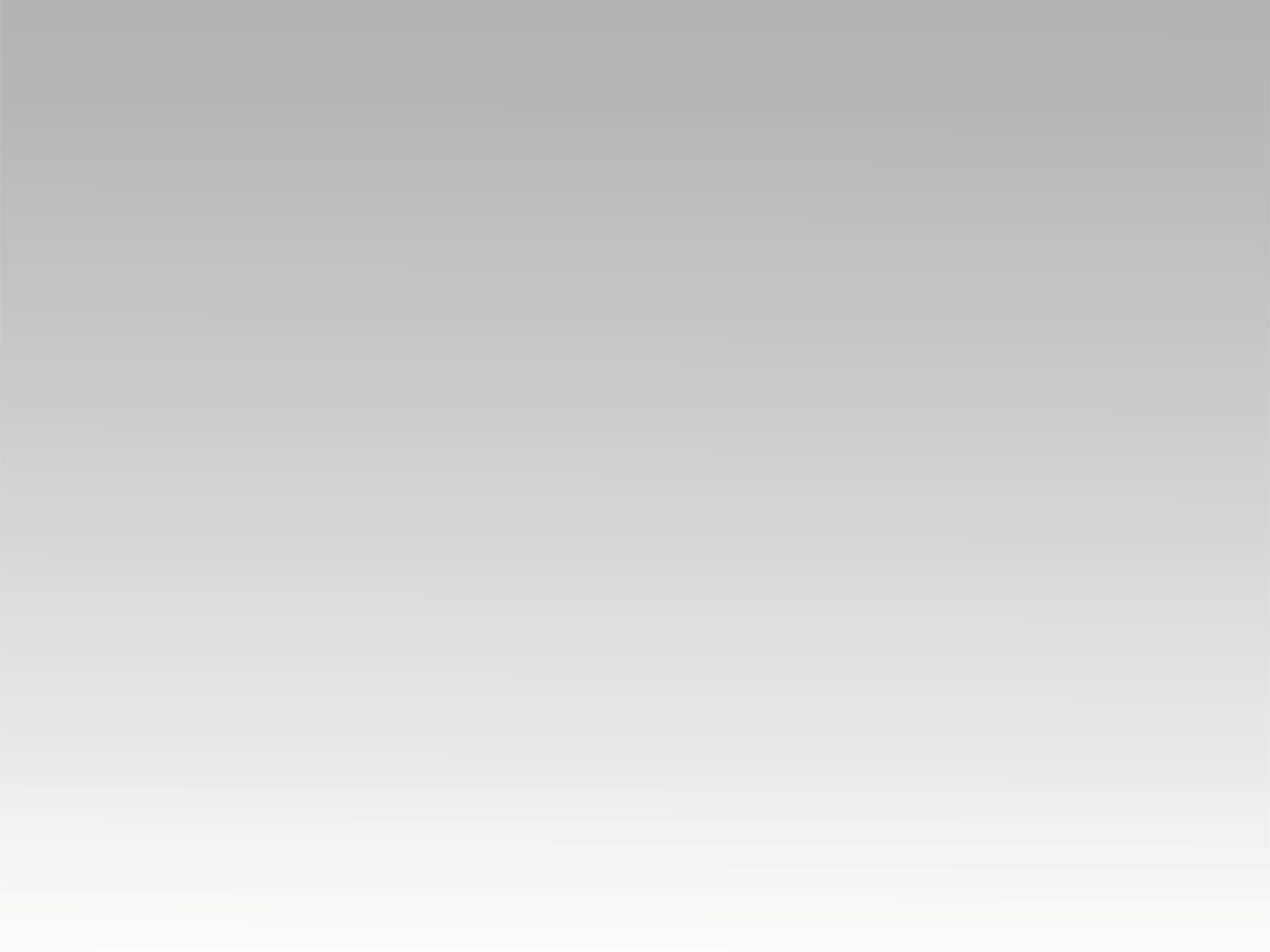 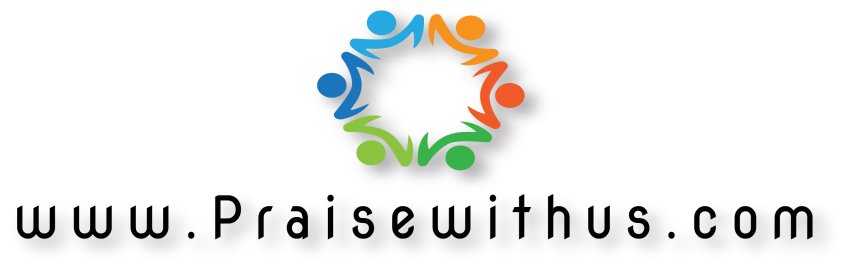